ch­Ư¬ng II
ĐIỆN TỪ HỌC
Chủ đề: 14
TÁC DỤNG TỪ CỦA NAM CHÂM, CỦA DÒNG ĐIỆN
I/ Tác dụng từ của nam châm:
HĐ1: Trong những kim loại sau: Sắt, thép, đồng, niken,nhôm , cô ban, bạc. Nam châm có thể hút được những vật nào ?
Trả lời : Nam  châm hút được : Sắt, thép, niken,cô ban., và các hợp chất của chúng
Nam châm không hút được : bạc, nhôm,, đồng.
Nam châm vĩnh cửu (thường gọi tắt là nam châm),có từ tính tồn tại trong thời gian dài
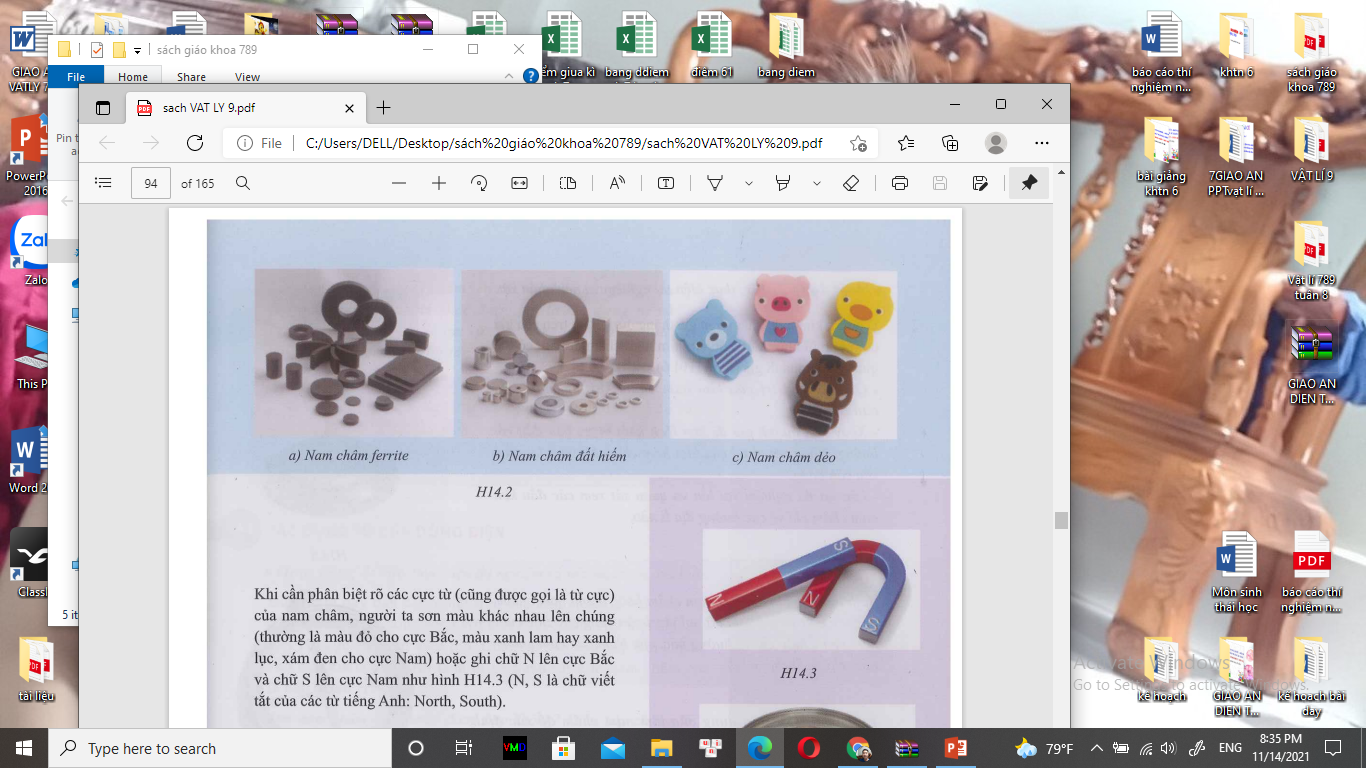 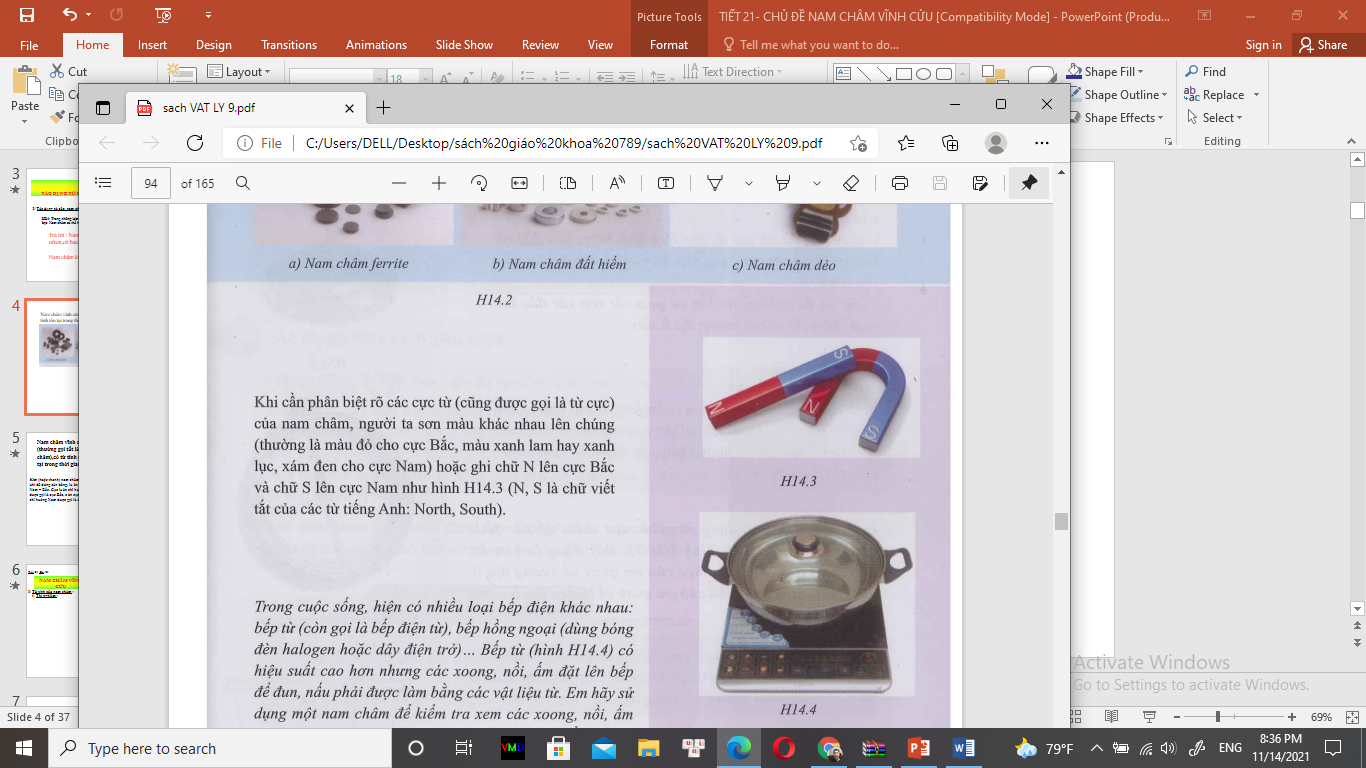 Nam châm hình chữ U và nam châm thẳng.
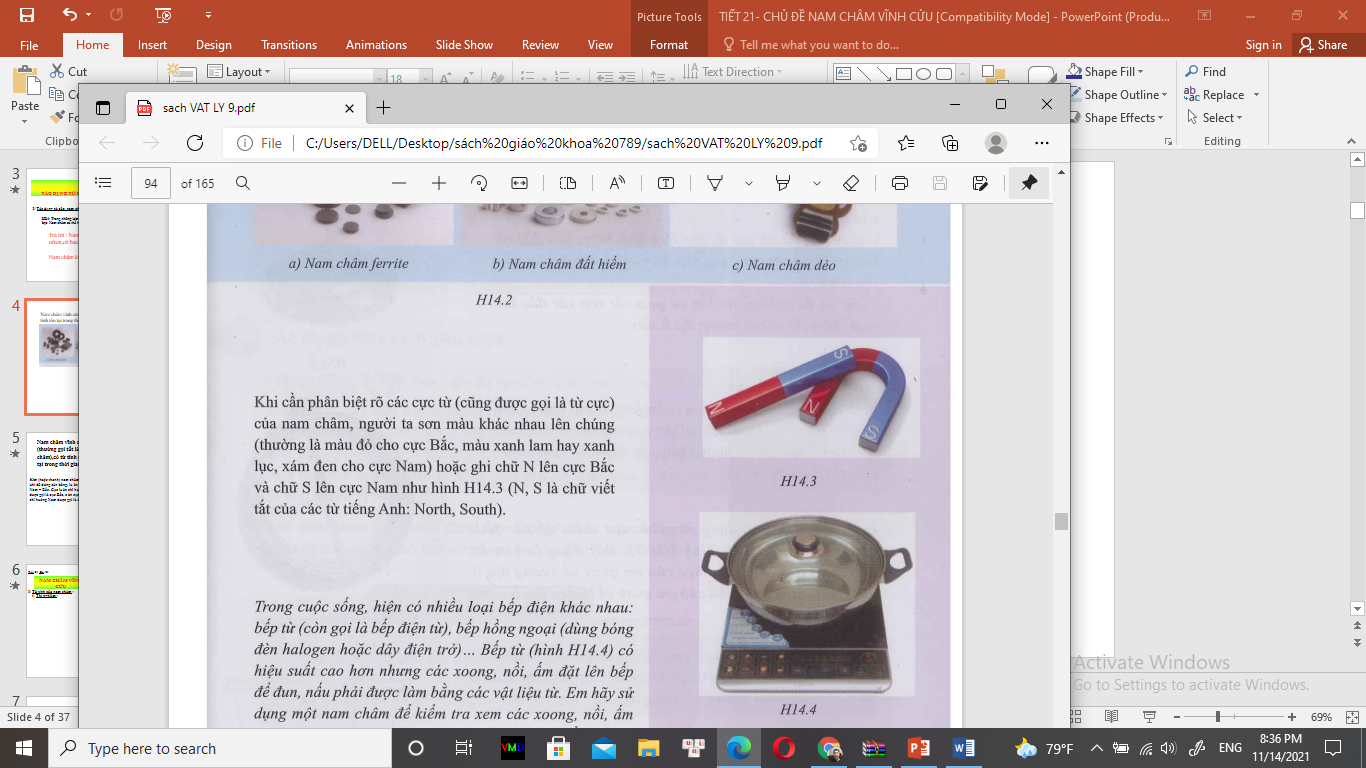 Mỗi nam châm có 2 cực từ : 
Cực Nam  (S), Cực Bắc ( N)
HD1: Trong đời sống  có nhiều loại bếp khác nhau bếp từ ( bếp điện  từ).Em hãy sử dụng một nam châm để kiểm tra xem xoong nồi trong gia đình có thể sử dụng được cho bếp điện từ?
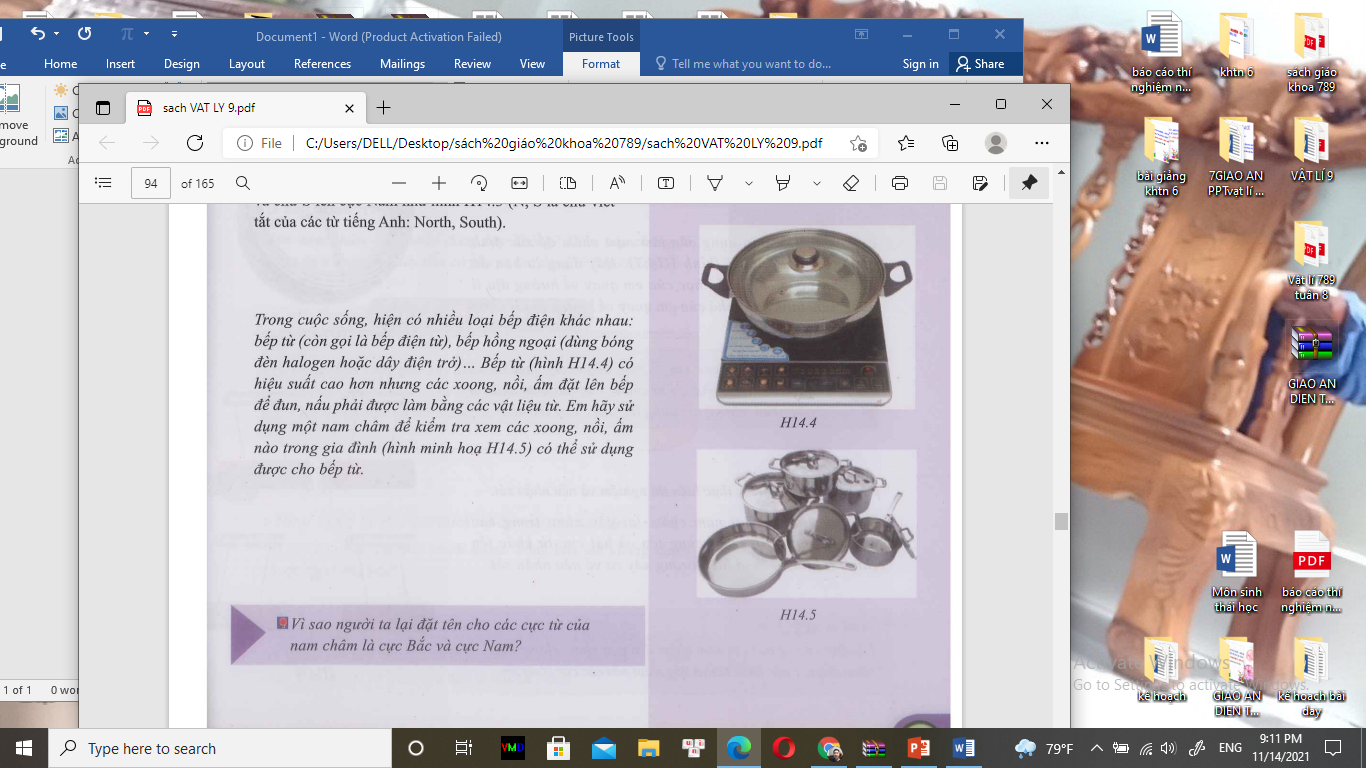 Trả lời : Ta dùng nam châm nếu nam châm hút được cái xoong, nồi nào thì cái đó dung được cho bếp điện từ
- Khi kim nam châm đã đứng cân bằng .
Xoay cho kim nam châm lệch khỏi hướng vừa xác định, buông tay. Khi đã đứng cân bằng trở lại, kim nam châm còn chỉ hướng như lúc đầu nữa không?
Hình 14.6
Xoay kim nam châm,buông tay,kim nam châm còn chỉ hướng Nam-Bắc nữa không?
Khi đã đứng cân bằng kim nam châm nằm dọc theo hướng nào?
Bắc
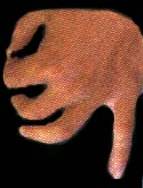 Nam
Kim nam châm lại quay về vị trí cân bằng ban đầu
Kim nam châm để tự do, khi đã đứng cân bằng, luôn chỉ hướng  Nam – Bắc. Cực luôn chỉ hướng Bắc được gọi là cực Bắc, còn cực kia luôn chỉ hướng Nam được gọi là cực Nam
HĐ3 Đưa cực từ của hai nam châm lại gần nhau trong các trường hợp : Hai cực cùng tên và hai cực từ khác tên (H 14.8).Mô tả hiện tượng xảy ra và nêu nhận xét.
Trả lời : 
(Hình a ) hai cự từ khác nhau thấy chúng hút lại gần nhau.
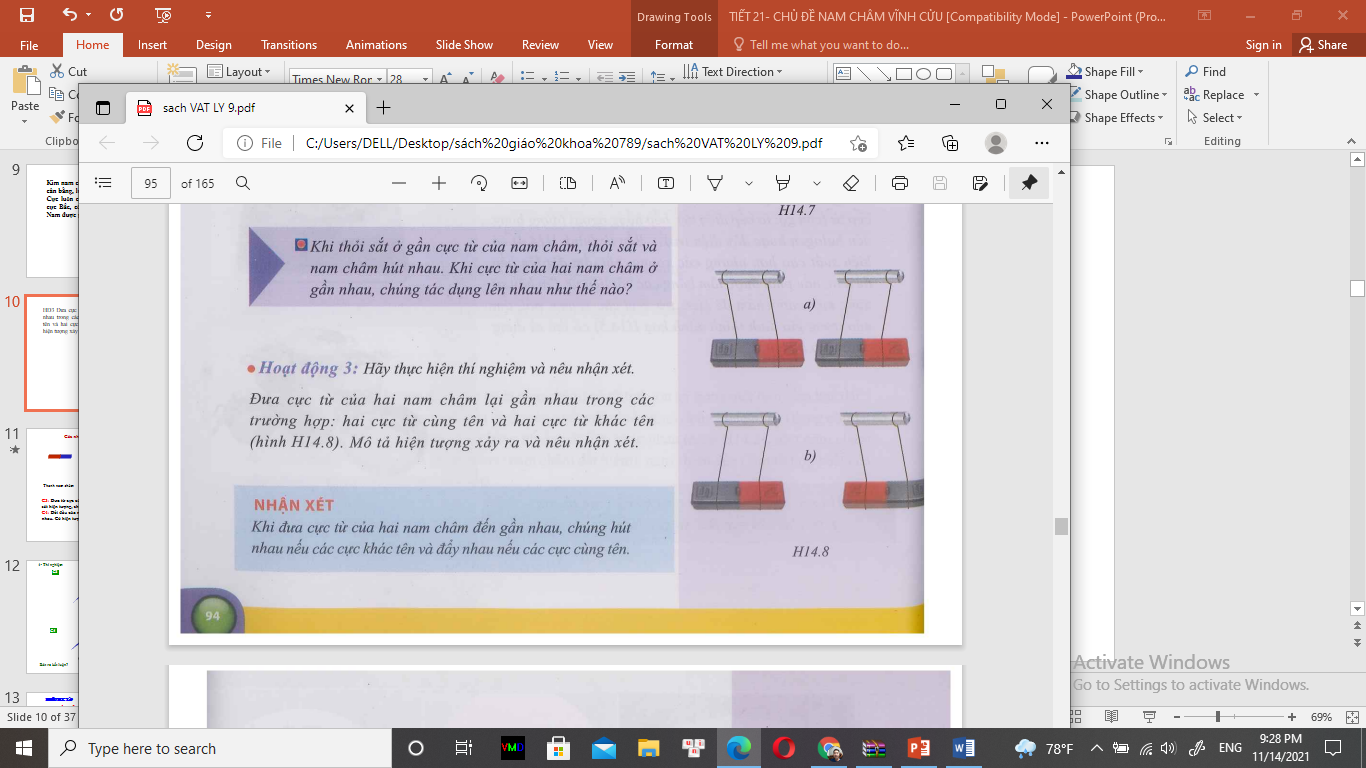 (Hình b ) hai cự từ giống  nhau thấy chúng đẩy nhau.
Hai từ cực cùng loại đặt gần nhau thì chúng đẩy nhau, khác loại thì hút nhau.
II. Tác dụng từ của dòng điện
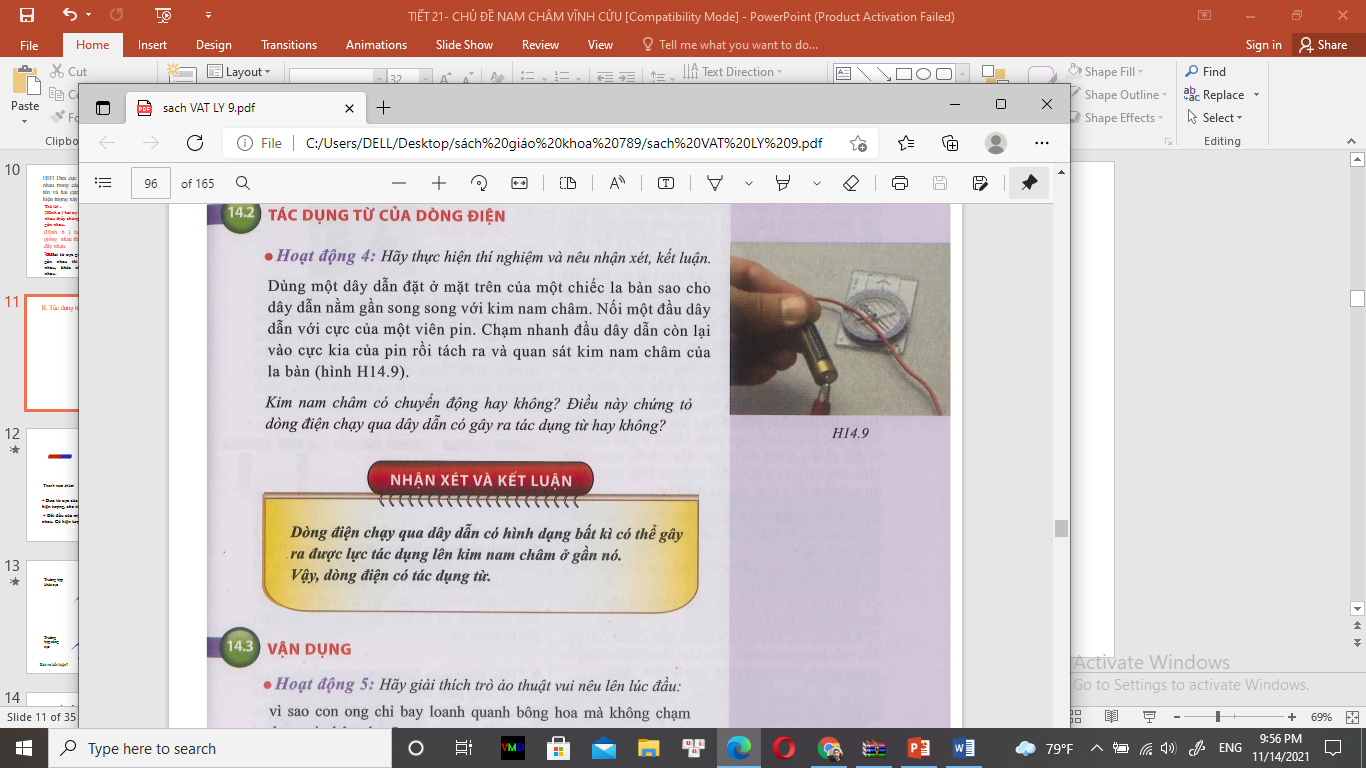 Dòng điện chạy qua dây dẫn có hình dạng bất kì cos thể gây ra được lực tác dụng lên kim nam châm ở gần nó .Vậy dòng điện có tác dụng từ.
III.Vận dụng
Thanh nam châm
Kim nam châm
+ Đưa từ cực của hai nam châm lại gần nhau. Quan sát hiện tượng, cho nhận xét.                                           
 + Đổi đầu của một trong hai nam châm rồi đưa lại gần nhau. Có hiện tượng gì xảy ra với các nam châm?
Hút nhau
Trường hợp khác cực
Trường hợp cùng cực
Đẩy nhau
Rút ra kết luận?
t×m hiÓu TƯƠNG t¸c gi÷a hai nam ch©m
Từ các thí nghiệm em  hãy đánh dấu vào các ô còn trống tương ứng.
kÕt qu¶
t×m hiÓu TƯƠNG t¸c gi÷a hai nam ch©m
x
x
x
x
Đẩy nhau
Hút nhau
Bài 2: Hãy xác định tên các từ cực của thanh nam châm trên hình sau
N
S
N
S
Trả lời : Sát với cực có chữ N ( cực Bắc) của thanh nam châm treo trên dây là cực Nam của thanh nam châm cần xác định, còn cực kia là cực Bắc.
Bài 3 : Hãy giải thích vì sao con ong chỉ bay loanh quanh bông hoa mà không chạm vào được bông hoa?(Lưu ý nhìn vào bụng con ong và bông hoa)
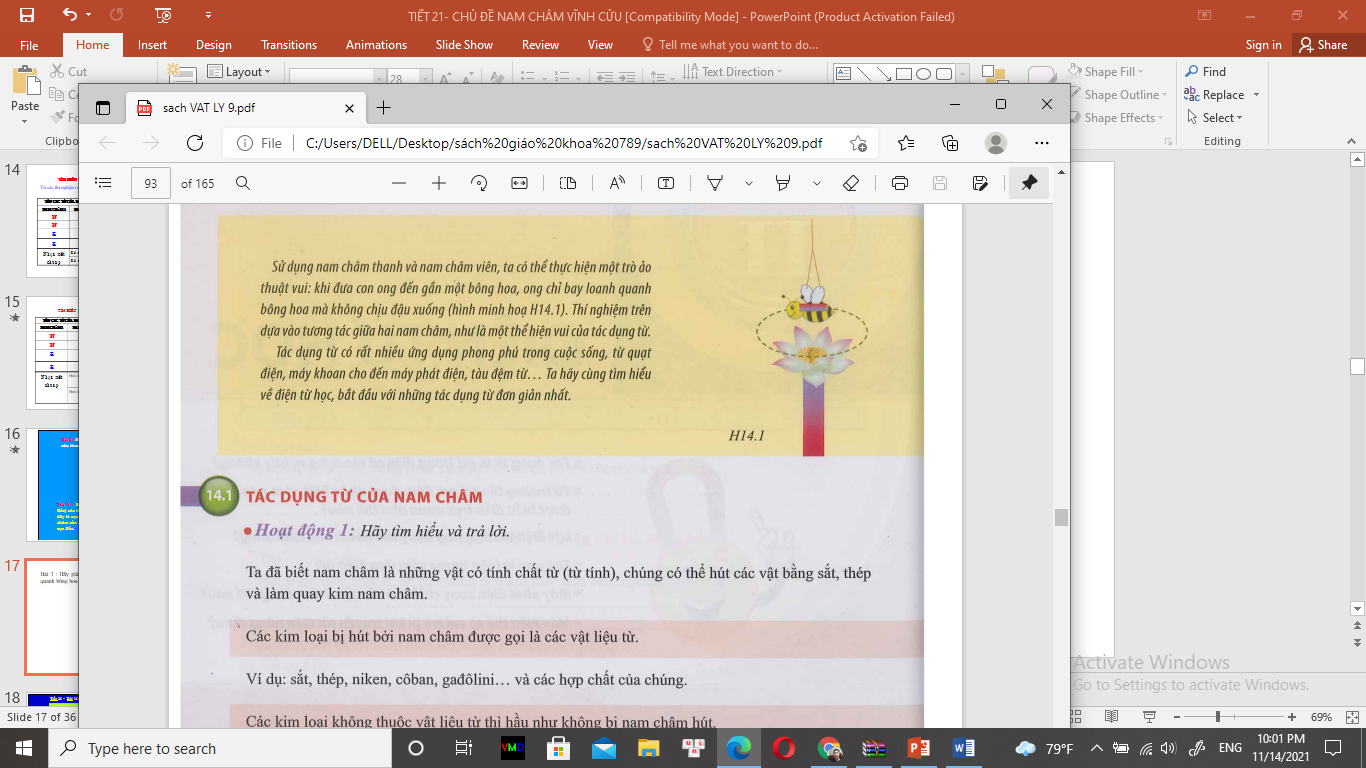 Trên con ong và bông hoa gắn hai nam châm ,và hai đầu cùng cực với nhau nên chúng đẩy nhau .
hép quµ may m¾n
Luật chơi: 
Có ba hộp quà khác nhau, trong mỗi hộp quà chứa một câu hỏi và một phần quà hấp dẫn. Nếu trả lời đúng câu hỏi thì món quà sẽ hiện ra. Nếu trả lời sai thì món quà không hiện ra. Thời gian suy nghĩ để trả lời câu hỏi là 15 giây.
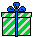 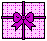 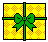 0
1
2
3
4
5
6
7
8
9
10
11
12
13
14
15
Hộp quà màu vàng
Tính giờ
Khẳng định sau đúng hay sai:
Khi một thanh nam châm thẳng bị gãy làm hai nửa thì hai nửa đều mất hết từ tính.
Đúng
Sai
0
1
2
3
4
5
6
7
8
9
10
11
12
13
14
15
Hộp quà màu xanh
Tính giờ
Khẳng định sau đúng hay sai:
Khi đưa hai cực cùng tên vào gần nhau thì chúng hút nhau.
Đúng
Sai
0
1
2
3
4
5
6
7
8
9
10
11
12
13
14
15
Hộp quà màu tím
Tính giờ
Nam châm vĩnh cửu có đặc tính sau: có thể hút được các vật bằng sắt. Câu nói đó đúng hay sai?
ĐÚNG
SAI
Phần thưởng là một tràng pháo tay!
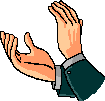 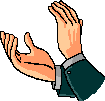 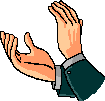 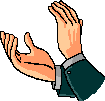 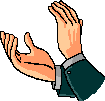 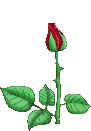 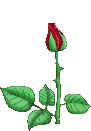 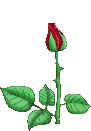 Phần thưởng là:
Một đóa hoa hồng tuyệt đẹp
Phần thưởng là một số hình ảnh “đặc biệt” để giải trí.
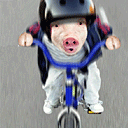 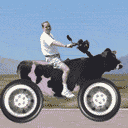 CÔNG VIỆC VỀ NHÀ
*** Học bài